ارزیابی خطر در افراد مراجعه کننده
رویکرد به شکایات شایع و درمان های ساده علامتی
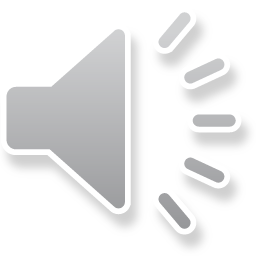 1
مشخصات سند
مشخصات مدرس
مشخصات بسته آموزشی
تصویر پرسنلی مدرس:



نام و نام خانوادگی مدرس: فاطمه قنبری
مدرک تحصیلی: کارشناسی ارشد مامایی
موقعیت اشتغال سازمانی مدرس: کارشناس مسئول آموزش بهورزی دانشگاه علوم پزشکی و خدمات بهداشتی درمانی اراک
حیطه درس: رویکرد به شکایات شایع و درمان های ساده علامتی
تاریخ آخرین بازنگری: 1399/05/20
نوبت تهیه: 2
نام فایل: SH-roykard-be-shekayate-shaye va-darmanhae-sade-alamati-edit2
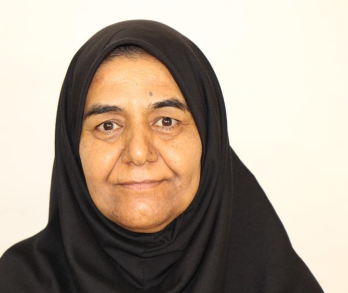 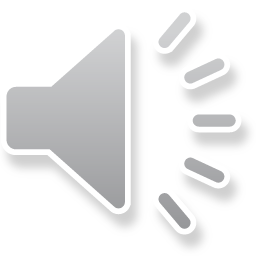 2
اهداف آموزشی
پس از مطالعه این فصل انتظار می رود بتوانید:
نحوه گرفتن شرح حال بیمار را به درستی انجام دهید.
در اولین برخورد با بیمار حال عمومی بیمار را ارزیابی کنید.
اصول صحیح معاینه بیمار را توضیح دهید.
وسایل لازم برای معاینه بیمار را آماده کنید.
علائم حیاتی بیمار را به درستی اندازه گیری کنید.
نحوه طبقه بندی و درمان بیماران را به طور صحیح انجام دهید.
نحوه تکمیل دفتر ثبت نام بیماران را شرح دهید.
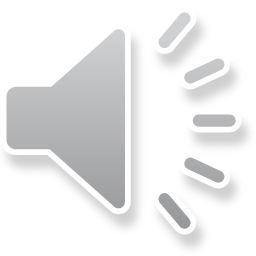 3
فهرست عناوین
مقدمه
نحوه گرفتن شرح حال 
نحوه ارزیابی و طبقه بندی حال عمومی بیمار
مراحل انجام معاینات بیمار
دفتر ثبت نام بیماران و نحوه تکمیل آن
نمونه دفتر ثبت نام بیماران
خلاصه مطالب و نتیجه گیری
پرسش و تمرین
فهرست منابع
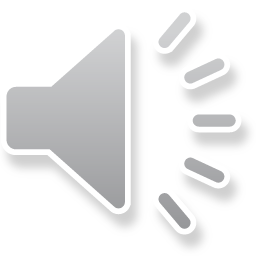 4
مقدمه
گرفتن یک شرح حال دقیق و انجام معاینه کامل باعث عمیق تر شدن ارتباط ارائه دهنده خدمت با بیمار شده و همکاری بیمار را جلب کرده و همچنین باعث جهت دادن به تفکر بالینی ارائه دهنده خدمت می شود. به موازاتی که وارد حیطه بررسی بیمار می شوید می توانید عناصر اصلی مراقبت که شامل گوش دادن همراه با همدلی، توانایی مصاحبه با بیمار در تمامی سنین، وضعیت های روحی و زمینه ای خانوادگی می باشد را با یکدیگر تلفیق نمائید. روش معاینه بالینی و تاریخچه سلامت را ارزیابی و نهایتا طبقه بندی و تصمیم گیری مناسب جهت بهبودی بیمار را به درستی انجام دهید.
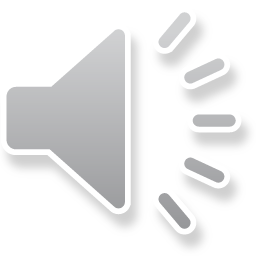 5
نحوه گرفتن شرح حال
گرفتن شرح حال به منظور تعیین و تشخیص وضعیت سلامت و ناراحتی بیمار می باشد و بهتر است به صورت گفت وگو با بیمار انجام شود که به آن مصاحبه می گویند.
برای گرفتن شرح حال می توان علاوه بر اطلاعات ارائه شده توسط بیمار از اطلاعات سوابق بیماری، سایر افراد و پسخوراند پزشک نیز استفاده نمود.
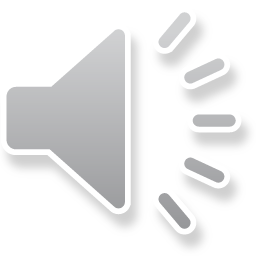 6
نحوه گرفتن شرح حال
نکات مهم در انجام مصاحبه با بیمار:
داشتن آرامش و عدم شتاب زدگی
داشتن ارتباط چشمی با بیمار
صدا زدن بیمار به اسم
استفاده از زبان قابل فهم و ساده
واضح و شمرده و آهسته صحبت کردن
سوال از اولین شکایت بیمار
با دقت گوش دادن به صحبت های بیمار 
دادن فرصت کافی برای سوال کردن و اظهارنظر بیمار
یادداشت کردن نکات مهم
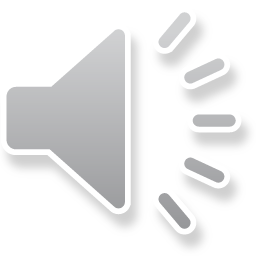 7
نحوه گرفتن شرح حال
سوالاتی که باید در حین انجام مصاحبه از پرسیدن آن اجتناب کرد.
سوالاتی که جواب آن بلی یا خیر است.
سوالاتی که جنبه القایی دارد. (وقتی دچار دندان درد شدید در سرتان چه احساسی داشتید) شیوه بهتر پرسیدن آن است که وقتی دندان درد پیدا کردید احساس شما در اعضای دیگر بدنتان چه بود.
از سوالاتی که جنبه دستوری، موعظه و نصیحت کردن دارد، پرهیز شود.
از سوالاتی که جنبه قضاوت، انتقاد و مخالفت کردن دارد پرهیز شود.
از سوالات چند پهلو اجتناب نمائید. چند تا برادر و خواهر دارید و چند تا از آن ها سل و آسم دارند؟
از سوالاتی که بیمار مجبور شود درباره عملکردش به شما توضیح دهد خودداری نمائید. مانند:
چرا داروهایتان را نخوردید؟
چرا زودتر مرا خبر نکردید؟
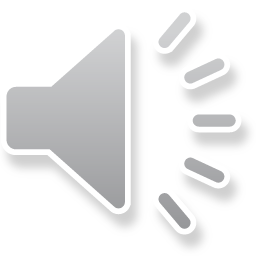 8
نحوه ارزیابی و طبقه بندی حال عمومی بیمار
بیماران مراجعه کننده به خانه بهداشت به سه گروه تقسیم می شوند:
بیمارانی که ناراحتی ساده ای داشته و با درمان سرپایی توسط بهورزان سلامتی خود را به دست می آورند.
بیمارانی که بخشی از خدمات را از بهورز دریافت نموده و جهت تکمیل درمان از خانه بهداشت به مراکز بالاتر ارجاع داده می شوند، که ارائه این خدمات توسط بهورزان باعث می شود بیماران تا رسیدن به پزشک در وضعیت بهتری قرار داشته و از بروز برخی عوارض ناخواسته جلوگیری می شود.
بیمارانی که نیازمند ارجاع فوری به پزشک می باشند و معمولاً بهورزان نمی توانند هیچ گونه خدمات درمانی به آنان ارائه دهند و تنها با تشخیص صحیح و به موقع و ارجاع بیمار به مراکز بالاتر سبب می شوند که خدمات درمانی سریع تر به بیمار ارائه شده و از عوارض تاخیر در درمان در امان باشند.
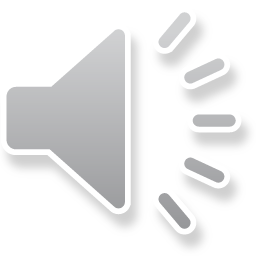 9
نحوه ارزیابی  و طبقه بندی حال عمومی بیمار
بررسی حال عمومی بیمار
بیماری ها و حوادث ناگواری که برای افراد پیش می آید علاوه بر تاثیر و ناراحتی که در قسمتی از بدن می گذارد در حال عمومی بیمار نیز تاثیرات زیادی دارد که برای سهولت کار حال عمومی را به سه دسته بزرگ تقسیم     می کنیم:
الف: حال عمومی بد نیست.
ب: حال عمومی بد است.
ج: حال عمومی خیلی بد است.
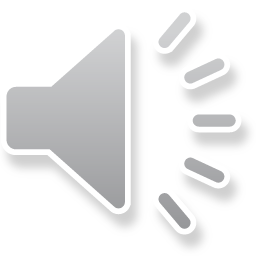 10
نحوه ارزیابی  و طبقه بندی حال عمومی بیمار
الف: حال عمومی بد نیست.
در اولین برخورد و تماس با بیمار متوجه می شوید هر چند که بیمار شکایت و ناراحتی دارد حال عمومی او بد نیست.
 ممکن است مختصري رنگ پریده و خسته به نظر بیاید.
نسبتاً خوب و طبیعی راه می رود یا به طور طبیعی گریه می کند.
 صحبت شما را خوب می فهمد و جواب صحیح می دهد و یا کمی عصبی و ناراحت به نظر می آید از زندگی شکایت دارد و خیلی زود از جا درمی رود و ناراحت می شود.
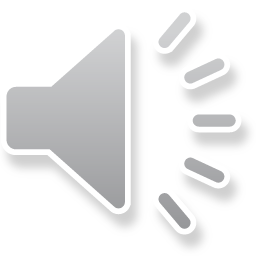 11
نحوه ارزیابی  و طبقه بندی حال عمومی بیمار
ب: حال عمومی بد است.
بیمار خیلی رنگ پریده و زرد باشد و یا کبود شده باشد.
ممکن است خیلی بی حال باشد.
ممکن است خواب آلود باشد.
ممکن است بی قرار و تحریک پذیر باشد.
ممکن است نتواند درست راه برود.
ممکن است سوالات شما را درك نکند و جواب صحیح ندهد.
صورت بیمار ممکن است برافروخته و قرمز رنگ باشد.
بیمار ممکن است کمی تنگی نفس داشته باشد و یا تنفس او سریع و سطحی و یا پر سر و صدا همراه با خس خس باشد.
بر روي پوست بیمار ممکن است دانه ها و بثورات و یا تغییر رنگ دیده شود.
بیمار ممکن است علائم از دست دادن آب داشته باشد به عبارت دیگر بیمار ممکن است آب زیادي به علت استفراغ یا اسهال از دست داده باشد.
بیمار ممکن است به خود بپیچد و داد بزند و بی قرار باشد.
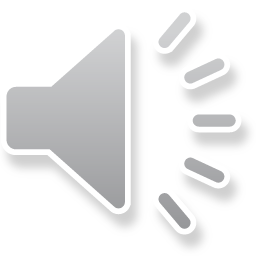 12
نحوه ارزیابی و طبقه بندی  حال عمومی بیمار
ج: حال عمومی خیلی بد است.
بیمار ممکن است بی هوش و در حال اغما باشد و مثل آن است که بیمار در خواب است و شما نمی توانید او را بیدار کنید.
بیمار ممکن است در حال تشنج باشد که در این حال بیمار به شدت می لرزد و خیلی بیقرار است . رنگ و روي او بسیار پریده و یا مرطوب و سرد است و ممکن است ترشح کف آلود از دهان او خارج شود و ممکن است بی اراده ادرار کند .
ممکن است فوق العاده رنگ پریده یا کبود باشد.
امکان دارد در حال خونریزي خیلی شدید باشد.
گاهی اوقات ممکن است بثورات خیلی زیادي درروي صورت و دست و پاها داشته باشد و بثوراتی که در روي بدن است ممکن است به تعداد کمتر در مقایسه با صورت و دست و پا بوده و زیاد جلب توجه نکند.
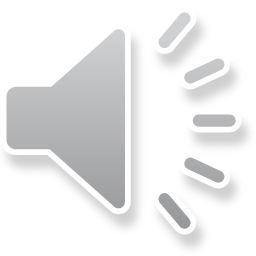 13
مراحل انجام معاینات
معاینات عمومی:
قدم اول: آماده کردن وسایل و محیط معاینه
قدم دوم: سوال در مورد علت مراجعه 
قدم سوم: کنترل علائم حیاتی
قدم چهارم : ارائه توصیه های بهداشتی و در صورت نیاز تجویز دارو و نحوه مصرف آن به بیمار
قدم پنجم : ثبت اطلاعات در دفتر ثبت نام بیماران
*معاینات عمومی بیمار مطابق با درس آشنایی با نحوه معاینات فیزیکی صورت می گیرد.
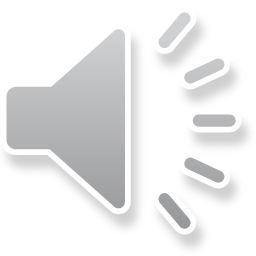 14
مراحل انجام معایناتمعاینات عمومی(قدم اول): آماده کردن وسایل و محیط معاینه
قبل از شروع معاینه تمام وسایل کار را جهت جلوگیري از سر درگمی و طولانی شدن معاینه در دسترس خود قرار دهید . هر وسیله اي که با بدن بیمار باید تماس یابد قبل از استفاده با دست هایتان گرم کنید. چون تماس جسم سرد با بدن بیمار موجب ناراحتی و یا موجب تحریک و انقباض عضلات می شود و گاهی اوقات معاینه کننده را به اشتباه می اندازد همچنین قبل از شروع معاینه لازم است از درست کار کردن وسایل اطمینان حاصل کنید وسایل و لوازمی که معمولا براي معاینه لازم است روي میز قرار دهید.
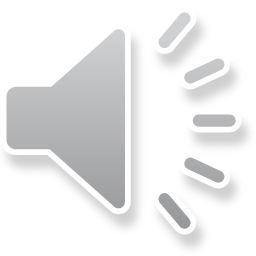 15
مراحل انجام معایناتمعاینات عمومی(قدم اول): آماده کردن وسایل و محیط معاینه
وسایل و لوازم مورد نیاز معاینه:
ترمومتر
 ظرف براي محلول ضد عفونی کننده
 وزنه
 دستگاه فشار خون
گوشی
آبسلانگ
چراغ قوه
سانتی متر
برگه یادداشت
خودکار یا قلم
تایمر
چارت مخصوص معاینه چشم
ظرف پنبه تمیز
ظرف پنبه و وسایل کثیف
دفتر ثبت نام بیماران
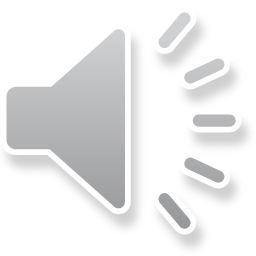 16
مراحل انجام معایناتمعاینات عمومی(قدم اول): محیط معاینه
محیط معاینه:
باید اتاق مناسب براي معاینه در نظر گرفت ، اتاق باید داراي نور کافی باشد براي حفظ حریم بیمار می بایست پرده اتاق یا پاراوان را بکشید . اگر بیمار باید روي تخت معاینه دراز بکشد با گذاشتن یک بالش زیر سر او راحتی و آرامش وي را برقرار سازید. در صورت لزوم بیمار را در دراز کشیدن و بلند شدن از روي تخت کمک کنید اگر می خواهید کودکان و سالمندان را تحت معاینه قرار دهید قبلا از گرم بودن اتاق اطمینان حاصل کنید.
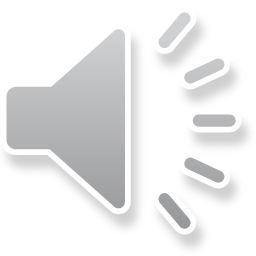 17
مراحل انجام معایناتمعاینات عمومی(قدم دوم): سوال در مورد علت مراجعه
سوالات زیر را از بیمار بپرسید: ( در اینجا علت مراجعه درد در نظر گرفته شده است)
زمان: 
چه وقت متوجه وجود درد شده اید؟
چقدر از زمان شروع درد گذشته است؟
آیا از آن زمان تا به حال درد داشته اید؟
آیا موقعی که درد گرفته اید مداوم و پایدار بوده یا نوسان داشته است؟
مقدار یا شدت:
منظور شما از مقدار چیست؟
درد چه اثري در فعالیت هاي روزانه شما گذاشته است؟
کیفیت:
احساس درد شبیه چیست؟
منظور شما از درد شدید و سخت چیست؟
آیا درد نیز، مبهم و یا سوزناك است؟
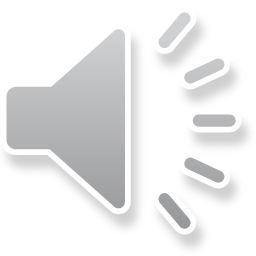 18
مراحل انجام معایناتمعاینات عمومی(قدم دوم): سوال در مورد علت مراجعه
موقعیت:
آیا درد در حال استراحت به وجود می آید؟
آیا وقتی شما از نظر روانی آشفته اید درد شروع می شود؟
وقتی که درد شروع شد، کجا بودید؟
محرك:
چه عواملی درد را به وجود می آورد؟
چه عواملی در شدید شدن درد موثرند؟
تسکین دهنده:
چه کاري آنرا تسکین می دهد؟
آیا دراز کشیدن و استراحت کردن در بهبود درد موثر است؟
عوامل همراه:
آیا همراه درد تهوع هم داشته اید؟
آیا همراه درد عرق ریزي هم داشته اید؟
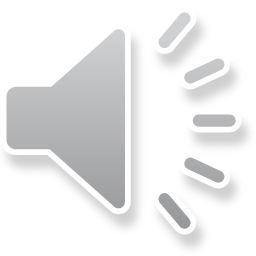 19
مراحل انجام معایناتمعاینات عمومی(قدم دوم): سوال در مورد علت مراجعه
سپس بیمار را روي تخت خوابانیده و اطراف او را پاروان بکشید و قسمتی از بدن که دچار ناراحتی است به طور کامل و منظم نگاه کنید و از نظر اندازه، شکل، وضعیت تقارن با ناحیه مقابل آن از نظر وجود هر نوع مسائل غیر طبیعی بررسی کنید.
 براي تعیین خصوصیاتی نظیر قوام، شکل، حرارت و حرکات از لمس استفاده کنید. قبلاً ناخن ها را کوتاه کرده و دست را گرم نگه داشته و مودبانه شروع کنید. در حین انجام لمس، هر ناحیه و نقطه حساس را لمس کنید. از روش لمس با فشار، حساب شده و آهسته و با احترام استفاده کنید.
براي تعیین قوام و نبض دار بودن عضو از فشار نوك انگشتان استفاده کنید. جهت بررسی کیفیت درجه حرارت عضو را با پشت دست با انگشتان لمس کنید.
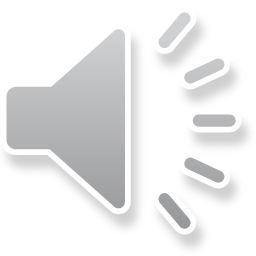 20
مراحل انجام معایناتمعاینات عمومی(قدم سوم): کنترل علائم حیاتی
پس از اتمام معاینه، درجه حرارت، نبض، فشار خون و تعداد تنفس را کنترل و یادداشت کنید و در پایین آمدن بیمار از تخت و مرتب کردن و پوشیدن لباس به او کمک کنید و تخت معاینه را مرتب و تمیز نموده براي بیمار بعدي آماده کنید و در صورتی که بیمار مبتلا به بیماری هاي عفونی باشد توجهات ویژه شامل تعویض ملحفه و بهداشت فردي مراعات شود.
روزهایی که پزشک مرکز بهداشتی درمانی از خانه بهداشت بازدید می کند و بیماران را معاینه می نماید لازم است به نکات زیر توجه شود:
بیمار را براي معاینه توسط پزشک آماده کنید.
در موقع معاینه به پزشک کمک کنید در صورتی که بیمار زن است فقط قسمتی از بدن او را که نیاز به معاینه دارد باز کنید و بقیه بدن او را بپوشانید.
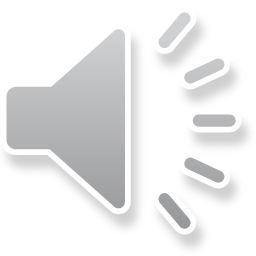 21
مراحل انجام معایناتمعاینات عمومی(قدم سوم): کنترل علائم حیاتی
تعريف علائم حياتی : علائمی هستند كه ما را از نحوه كاركرد دستگاه هاي حياتي بدن (سه دستگاه عصبي، تنفسي وگردش خون) آگاه مي سازند و بایستی بر اساس سرفصل های درس کمک های اولیه میزان انحراف آن ها از مقدارهای طبیعی سنجیده شوند که اين علائم عبارتند از: 
سطح هوشياري و شيوه تكلم و رفتار
كيفيت تنفس
كيفيت نبض
دماي بدن
رنگ پوست
فشارخون
مردمك چشم
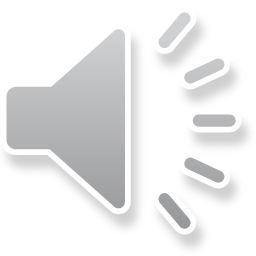 22
مراحل انجام معایناتمعاینات عمومی(قدم سوم): کنترل علائم حیاتی
سطح هوشياري: 
اهميت ويژه اي دارد وبيان گر نحوه عملكرد قسمت اصلي دستگاه عصبي يعني مغز است. سطوح مختلف هوشياري با توجه به چگونگي پاسخ فرد به محرك هاي محيطي ارزيابي        مي گردد.
تنفس :
چون قطع تنفسي باعث عدم دستيابي سلول هاي بدن (از جمله سلول هاي مغزي) به اكسيژن ومرگ فرد مي گردد، بنابراين تنفس نيز از علائم حياتي با اهميت به شمار مي رود. سرعت، نظم، عمق وصداي تنفس مصدوم را بررسي و يادداشت كنيد. تعداد تنفس به طور طبيعي، در يك فرد بزرگسال سالم ودر حال استراحت حدود 12تا 20 عدد در دقيقه است. تنفس، كاري بدون صدا ومنظم مي باشد، در صورتي كه تنفس فرد منظم است، مي توانيد براي 30 ثانيه به شمارش تنفس وي ادامه دهيد وعدد به دست آمده را در دو ضرب كنيد. اما اگر تنفس فرد نامنظم است، بايد حتما براي يك دقيقه كامل به شمارش ادامه دهيد.
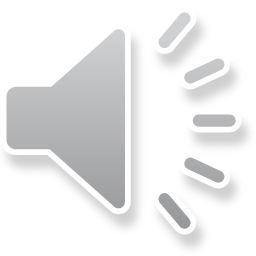 23
مراحل انجام معایناتمعاینات عمومی(قدم سوم): کنترل علائم حیاتی
نبض(گردش خون): 
با بررسي نبض مي توان به چگونگي كار قلب مصدوم پي برد. براي حس كردن نبض بهتر است از نقاطي كه سرخرگ ها از نزديكي سطح بدن وترجيحا از نزديكي استخوان ها عبور مي كنند(مانند نبض مچ دست،گردن، شقيقه، كشاله ران، مچ پا وآرنج) استفاده كنيم. در افراد هوشيارمعمولاً ازلمس نبض مچ دست استفاده مي شود اما در افراد بي هوش از لمس نبض گردني استفاده مي كنيم.زيرا سرخرگ گردني يكي از انشعابات اصلي سرخرگ آئورت مي باشد. بنابراين قدرت نبض در آن بيشتر از ديگر سرخرگ ها ا ست. در شرایط فوریتی دراطفال نبض براکیال (آرنج) کنترل می شود.
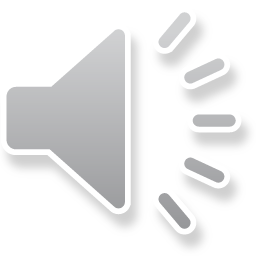 24
مراحل انجام معایناتمعاینات عمومی(قدم سوم): کنترل علائم حیاتی
دمای بدن:
دماي بدن مصدوم نيز از علائم حياتي او محسوب مي شود. بررسي دماي بدن هم از نظر ارزيابي كاركرد دستگاه گردش خون وهم از نظر بروز حالتي مثل سرمازدگي، گرمازدگي،     بي حالي ويا كاهش عمومي دماي بدن با اهميت است.
رنگ پوست:
رنگ پوست مصدوم علاوه بر بيان چگونگي خون رساني پوست، مي تواند اطلاعاتي درباره عملكرد دستگاه گردش خون، تنفس مصدوم وهمچنين برخي بيماري ها در اختيار ما قرار دهد (به طور مثال در موارد خونريزي يا كاهش مايعات بدن، ميزان خونرساني پوست كاهش       مي يابد و پوست رنگ پريده به نظر مي رسد. برعكس در موارد گرمازدگي پوست فرد قرمز و برافروخته است). رنگ پوست مصدوم را با پوست خود مقايسه كنيد وتغييرات آن را گزارش نمائيد. البته به خاطر داشته باشيد كه رنگ پوست در نژادهاي مختلف با هم تفاوت دارد.
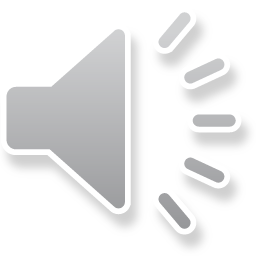 25
مراحل انجام معایناتمعاینات عمومی(قدم سوم): کنترل علائم حیاتی
فشارخون:
فشارخون مصدوم را براساس آموزش هاي قبلي اندازه گيري وگزارش نمائيد. اندازه فشارخون در سنين وشرايط مختلف متفاوت مي باشد.
مردمک چشم:
قطر، تقارن و واكنش مردمك چشم ها به نور نيز جزء علائم حياتي است و به ويژه اطلاعات مفيدي را در باره نحوه عملكرد دستگاه عصبي مركزي در اختيار ما قرار مي دهد. عدم واكنش مردمك ها به نور، اندازه غير طبيعي مردمك ها (مردمك هاي بسيار تنگ يا گشاد) يا عدم تقارن آن ها مي تواند نشانه بروز اشكال در نحوه عملكرد چشم يا دستگاه عصبي مركزي باشد.
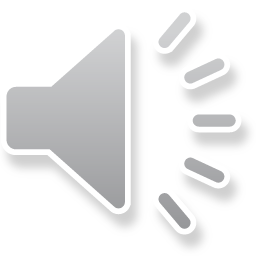 26
مراحل انجام معایناتمعاینات عمومی(قدم چهارم): ارائه توصیه های بهداشتی و در صورت نیاز تجویز دارو و نحوه مصرف آن به بیمار
به بیمار دستورات فردي را ارائه نموده و داروهاي لازم را تجویز نمایید و مطمئن شوید که دستورات را به خوبی متوجه شده است.
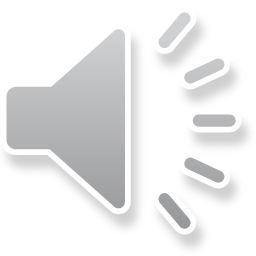 27
مراحل انجام معایناتمعاینات عمومی(قدم پنجم): ثبت اطلاعات در دفتر ثبت نام بیماران
در دفتر ثبت نام بیماران کلیه مطالب یادداشت شود.
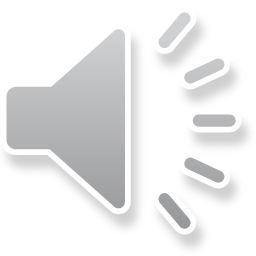 28
دفتر ثبت نام بیماران و نحوه تکمیل آن
بهورزان باید جهت مراقبت و پیگیري، با توجه به حیطه وظایف خود اطلاعات کافی از بیماری ها داشته و پس از ارزیابی و تشخیص هر بیماري نسبت به درمان صحیح بیماران اقدام کنند و در صورت نیاز به سطح بالاتر ارجاع داده و این موارد را در دفتر ثبت نام بیماران نیز ثبت نمایند. 
تکمیل صحیح هر یک از ستون هاي دفتر ثبت نام بیماران باعث می شود، اولاً بیماران در کمترین زمان و به طور کامل درمان شوند، ثانیاً مراقبت و پیگیري بیماران آسان تر خواهد بود. 
پس این دفتر، مخصوص ثبت اطلاعات و مشخصات افرادي است که نیاز به دریافت خدمات درمانی دارند، بنابراین مشخصات و اطلاعات افرادي که براي دریافت داروهاي شاخه ی بهداشتی به خانه بهداشت مراجعه می کنند (قطره آهن، مولتی ویتامین و....)، در این دفتر ثبت نمی شود.
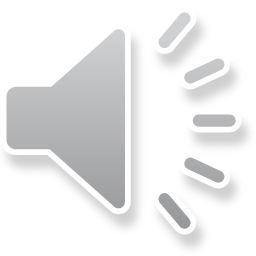 29
دفتر ثبت نام بیماران و نحوه تکمیل آن
هدف کلی دفتر ثبت نام بیماران:
ثبت مشخصات بیماران و بیماري افرادی که براي دریافت خدمات درمانی به خانه بهداشت مراجعه می کنند.
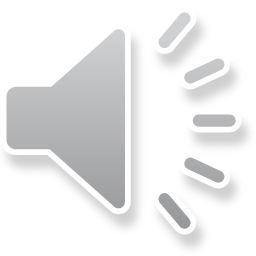 30
دفتر ثبت نام بیماران و نحوه تکمیل آن
فواید دفتر ثبت نام بیماران:
مشخص کردن تعداد بیمارانی که توسط بهورز از خدمات درمانی خانه بهداشت بهره مند  شده اند.
تاریخ پیگیري بیمارانی که مورد ارزیابی قرار گرفته و احتیاج به پیگیري دارند، مشخص  می شود.
با مشاهده و بررسی ستون علت مراجعه و نتیجه مشاهدات می توان به شیوع انواع مختلف بیماری ها در جمعیت تحت پوشش پی برد.
با مشاهده شماره ردیف در هر ماه می توان تعداد مراجعین را به سرعت بدست آورد.
با مشاهده و بررسی ستون داروها و دستورات می توان به نحوه درمان و فعالیت درمانی بهورز خانه بهداشت پی برد.
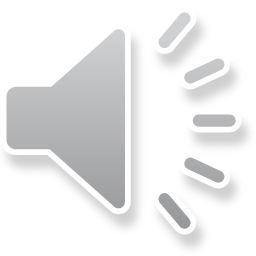 31
دفتر ثبت نام بیماران و نحوه تکمیل آن
اطلاعات ثبت نام بیماران براي هر بیمار شامل نکات زیر است:
- شماره ردیف
- تاریخ
- نام و نام خانوادگی
- آدرس
- سن
- علت مراجعه
- میزان فشار خون، درجه حرارت و تعداد تنفس
- نتیجه مشاهدات
- چگونگی تجویز دارو و دستورات
- ستون ارجاع
- ملاحظات
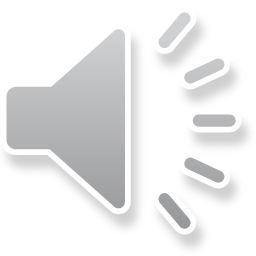 32
دفتر ثبت نام بیماران و نحوه تکمیل آن
نحوه استفاده و نگهداري دفتر ثبت نام بیماران
دفتر ثبت نام بیماران همیشه در خانه بهداشت نگهداري می شود، نام و نشانی و علت مراجعه کلیه بیماران مراجعه کننده به خانه بهداشت در آن ثبت می شود.
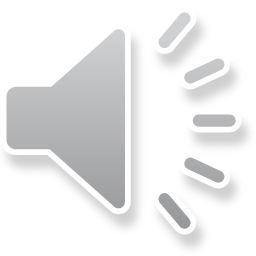 33
دفتر ثبت نام بیماران و نحوه تکمیل آن
نحوه تکمیل دفتر ثبت نام بیماران:
در صورتی که بیمار براي اولین بار به خانه بهداشت مراجعه می کند به ترتیب زیر فرم را تکمیل نمائید.
 مشخصات کلی ثبت شده در قسمت بالاي فرم را تکمیل و تاریخ را به ماه و سال (مثلاً خرداد ماه 1399) یادداشت نمائید.
شماره ردیف: در این ستون شماره ردیف را از اول هر ماه از شماره یک شروع کنید، یعنی به اولین بیمار مراجعه کننده در هر ماه شماره یک بدهید و این شماره را تا پایان آن ماه ادامه داده سپس در ماه بعدي از شماره یک شروع کنید.
تاریخ: تاریخ مراجعه بیمار را بنویسید. (فقط تاریخ روز را وارد کنید.)
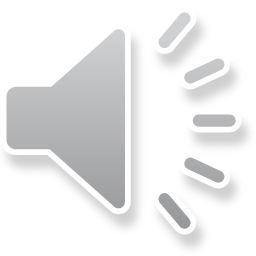 34
دفتر ثبت نام بیماران و نحوه تکمیل آن
نام و نام خانوادگی: در این ستون نام و نام خانوادگی شخص مراجعه کننده را ثبت کنید.
کد ملی بیمار مراجعه کننده: کد ملی را را سئوال نموده و ثبت نمائید.
آدرس: شماره ساختمان را سئوال نموده و ثبت نمائید.
سن: در این ستون سن بیمار نوشته می شود که براي بررسی علائم حیاتی و تجویز صحیح دارو بر اساس دارونامه و دستور العمل ها بسیار اهمیت دارد. ( براي افراد زیر 6 سال به سال و ماه و برای کودکان زیر یک سال به ماه و برای کودکان زیر یک ماه به روز)
علت مراجعه: علت مراجعه بیمار نوشته می شود. (اظهار بیمار و یا همراه بیمار که به دلیل آن به خانه بهداشت مراجعه نموده ا ست.)
اگر اولین مراجعه بیمار باشد فقط علت مراجعه نوشته شود. مانند تب، سر درد، اسهال و ... ولی اگر مراجعه جهت پیگیري یا اقداماتی نظیر پانسمان و... طبق دستور مرکز خدمات جامع سلامت و یا پزشک باشد ستون علت مراجعه با توجه به فرم ارجاع تکمیل می شود.
در سه ستون بعدي در صورت لزوم به ترتیب میزان فشار خون و درجه حرارت و تعداد تنفس را اندازه گرفته و یادداشت کنید.
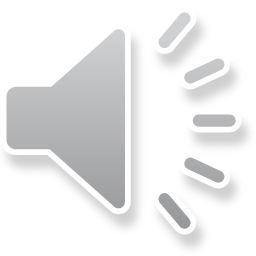 35
دفتر ثبت نام بیماران و نحوه تکمیل آن
نتیجه مشاهدات: با توجه به علت مراجعه، بهورز باید با معاینات وگرفتن شرح حال اطلاعاتی را در مورد بیماری فرد به دست آورند به این عمل« ارزیابی کردن »، می گویند.
نتیجه این ارزیابی در ستون «نتیجه مشاهدات» ثبت می شود، به عنوان مثال ارزیابی کردن در مانا شامل گوش کردن (خس خس و خرخر)، نگاه کردن (توکشیده شدن قفسه سینه، سوتغذیه شدید بالینی، وجود چرك در گلو یا گوش)، سئوال کردن (تشنج، قادر به آشامیدن بودن، خوب شیر خوردن)، لمس کردن ( داغی، هیپوترمی، برآمدگی پشت گوش، درد گوش) و شمارش تنفس کودك می باشد.
نتیجه به دست آمده پس از ارزیابی کردن می تواند یکی از موارد بیماري خیلی شدید، پنومونی، سرماخوردگی، گلو درد ساده یا چرکی، گوش درد حاد یا مزمن باشد که در ستون «نتیجه مشاهدات» ثبت می شود.
دارو و دستورات: دارو و دستوراتی که به بیمار داده می شود و یا هر اقدامی که براي او انجام می گیرد، با ذکر نام، مقدار دارو و موارد اقدام شده مثل پانسمان و... یادداشت گردد.
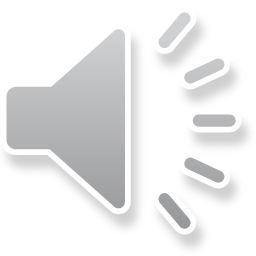 36
دفتر ثبت نام بیماران و نحوه تکمیل آن
ارجاع: این ستون خود به دو ستون فرعی تقسیم شده است:
ستون اول که در آن بهورز نوشته شده ، منظور این است که بیمار به خاطر همین بیماری باید دوباره به خانه بهداشت و نزد بهورز مراجعه نماید در این صورت تاریخ مراجعه بعدي و یا پیگیري را در این ستون ثبت شود.
ستون دوم که در آن پزشک نوشته شده خود به دو ستون تقسیم می گردد.
پزشک خانۀ بهداشت: اگر بیمار ارجاع غیرفوري است در این ستون یک علامت ضربدر گذاشته شود.
پزشک مرکز خدمات جامع سلامت: اگر باید بیمار به مرکز خدمات جامع سلامت ارجاع شود ( ارجاع فوري) در این ستون یک علامت ضربدر گذاشته شود.
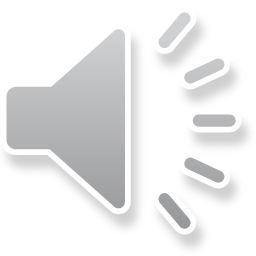 37
دفتر ثبت نام بیماران و نحوه تکمیل آن
ملاحظات: معمولا در این ستون چیزي توسط بهورز نوشته نمی شود بلکه مواردي که بازدیدکنندگان از خانه بهداشت (کاردان هاي منطقه، مربی، کارشناس و پزشک) پس از بررسی دفتر ضروري می دانند که جهت آموزش و یاددهی بهورز بنویسند به طور خلاصه ثبت می گردد و آن را جهت استفاده سرپرست خود باقی می گذارد.
مراجعه بعدي:
      مراجعات بعدي بیمار به خانه بهداشت به یکی از اشکال زیر است:
الف: علت این مراجعه با علت قبلی(اول) کاملاً فرق می کند، در این صورت این فرد را به عنوان یک بیمار جدید حساب کرده و طبق دستورات قبلی (مراجعه اول) عمل نمائید.
ب: مراجعه بعدي بیمار به علت ارجاع او توسط بهورز براي پیگیري ناراحتی موجودش به وسیله خود بهورز در زمان مشخص شده می باشد.
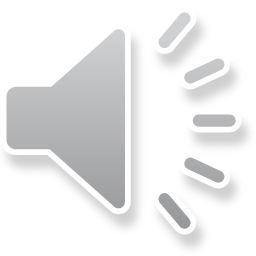 38
دفتر ثبت نام بیماران و نحوه تکمیل آن
در این صورت به ترتیب زیر عمل کنید:
در صورتی که بیمار پس از بازدید توسط بهورز معلوم گردد بهبودي یافته در مقابل نام بیمار در ستون ارجاع بهورز دور تاریخ مراجعه بعدي با دایره محدود و نتایج ارزیابی بیمار با همان شماره ردیف ثبت و زیر ستون ارجاع سفید باقی بماند.
در صورتی که بیمار پس از ارزیابی مجدد توسط بهورز بهبود نیافته باشد با رعایت تاریخ و ذکر شماره ردیف مراجعه قبلی عیناً مانند مراجعه اول بر حسب مورد در ستون هاي مربوطه علامت (×) بگذارید. (زیر ستون ارجاع به بهورز به جاي ضربدر تاریخ مراجعه بعدي نوشته شود)
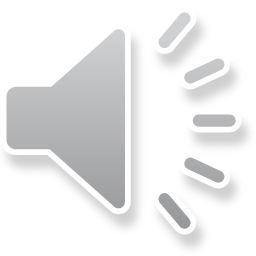 39
دفتر ثبت نام بیماران و نحوه تکمیل آن
ج: بیمار طبق درخواست بهورز براي معاینه توسط پزشک در خانه بهداشت ( ارجاع غیر فوري) معرفی شده است. در این مورد به یکی از اشکال زیر عمل کنید:
در دفتر ثبت نام بیماران پس از مراجعه بیمار در موقع تعیین شده و انجام بازدید و دستورات لازم توسط پزشک دور علامت(×) درج شده در ستون ارجاع با دایره محدود و مشخص می شود.
د: بیمار جهت معاینه و مراقبت به مرکز خدمات جامع سلامت ارجاع فوري شده باشد . در روز مراجعه بیمار به خانه بهداشت و ارائه نتیجه ارجاع که نظر پزشک یا مرکز خدمات جامع سلامت در آن ذکر شده است با استفاده از نظریات و دستورات مرکز خدمات جامع سلامت یا پزشک دور علامت(×) درج شده و در ستون ارجاع را با دایره محدود و مشخص کنید.
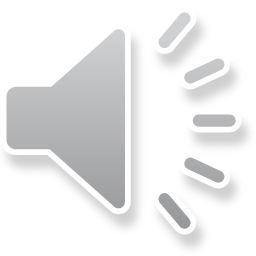 40
نمونه دفتر ثبت نام بیماران
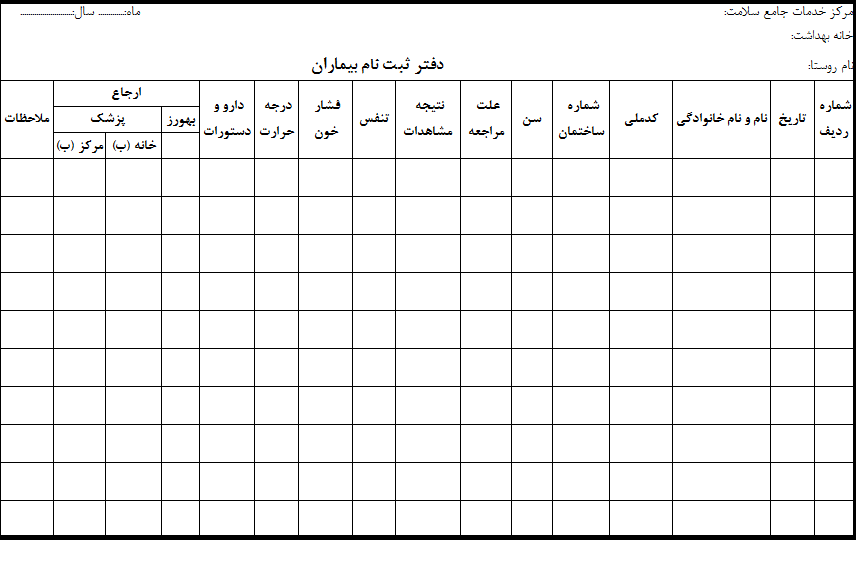 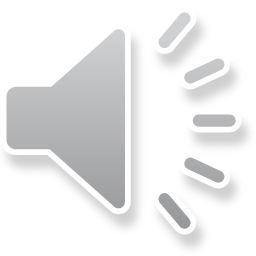 41
خلاصه مطالب و نتیجه گیری
اهداف انجام درمان های ساده علامتی تشخیص و درمان به موقع بیماری و جلوگیری از عوارض و غربال کردن بیماران در سطح اول ارائه خدمات بهداشتی درمانی است. بهورز با استفاده از ارزیابی حال عمومی بیمار و با توجه به دستورالعمل های مربوطه و اختیارات درمانی بهداشتی که به وی داده شده است می تواند نسبت به درمان یا ارجاع بیماران اقدام نماید.
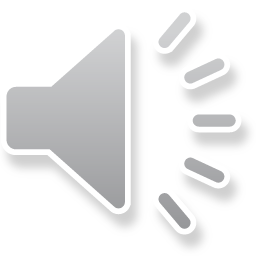 42
پرسش و تمرین
با کمک مربی نحوه شرح حال گیری از یک بیمار فرضی را تمرین کنید.
چند مورد از علائم بیمارانی که در طبقه بندی "حال عمومی بد است" قرار می گیرند را نام ببرید.
درکنترل علائم حیاتی نحوه بررسی مردمک چشم را شرح دهید.  
روش تکمیل دفتر ثبت نام بیماران (در مراجعه اول) را توضیح دهید.
با مراجعه به خانه بهداشت و بررسی دفتر ثبت نام بیماران بیماری های شایع محل سکونت خود را مشخص نمایید.
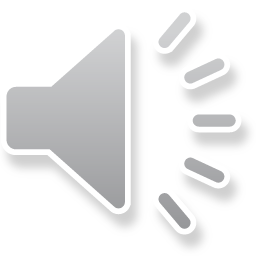 43
فهرست منابع
فولادبند، ف. درمان های ساده علامتی، شیراز، انتشارات نوید شیراز، 1384
آرزومانیانس، س. بدیعی، م. و همکاران. مجموعه کامل دروس پرستاری، تهران، انتشارات بشری، 2016
لیتین، الف. جلد اول کتاب جامع سلامت خانواده، تهران، انتشارات تیمورزاده، 1395
لیتین، الف. جلد دوم کتاب جامع سلامت خانواده، تهران، انتشارات تیمورزاده، 1395
بهمن پور، ف. محمدولی زاده، م. بوکلت درس درمان های ساده علامتی، گیلان، دانشگاه علوم پزشکی گیلان، 1393
قرائی، س. هاشمیان، و. درمان های ساده علامتی ویژه بهورزان، مشهد، انتشارات نسیم آفتاب
مشایخی، ف. عسگری، ا. درمان های ساده علامتی ویژه بهورزان، اراک، دانشگاه علوم پزشکی اراک، 1398
44
لطفا نظرات و پیشنهادات خود پیرامون این بسته آموزشی را به آدرس زیر ارسال کنید.
دانشگاه علوم پزشکی و خدمات بهداشتی درمان اراک
Fatemh_ghanbari@yahoo.com
45